Poučak o kosinusu
Lidija Blagojević, prof. savjetnik
Motivacija
Izvod Poučka o kosinusu
Izvod Poučka o kosinusu
Poučak o kosinusu
Zadane dvije stranice i kut između njih
Zad 1. str. 58 DZ
Zadane tri stranice
Primjer 2
Primjer 2
Zad 2. str. 59 DZ
Primjer 3
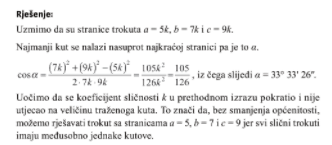 Primjer 4.
Zad 3. str. 60 DZ
Primjena poučka o sinusima i kosinusu na paralelogram
Primjer 6.
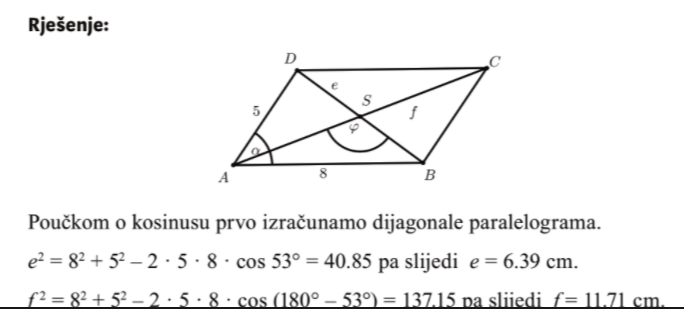 Primjer 6
Zad 5. str. 63 DZ
Primjene poučka o kosinusu
Primjer 8.
Zad 6. str. 64 DZ
Primjer 9.
Primjer 9.
Zad 7. str. 65 DZ
Način zapisivanja smjera kretanja
Primjer 10
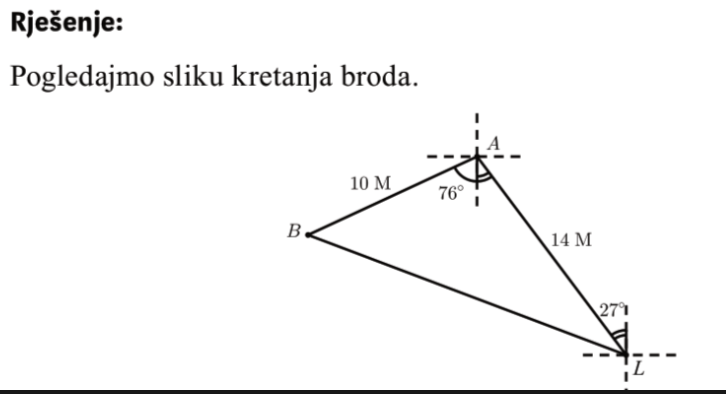 Primjer 10
Zad 8. str. 66 DZ
Zadaci za vježbu (dio na satu, ostalo za DZ)
Str 67.
b
c
a
d
d
6., 17., 23., 25